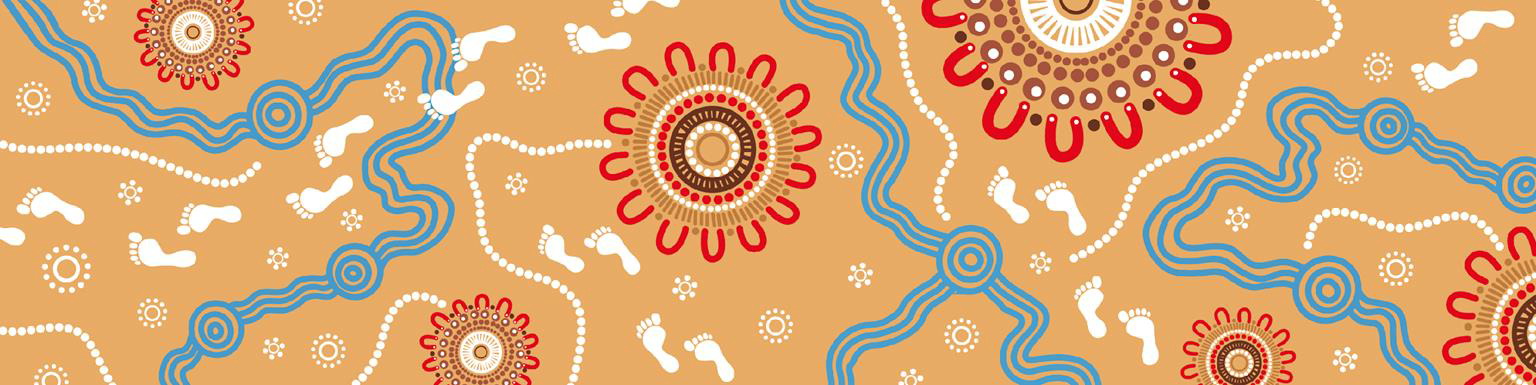 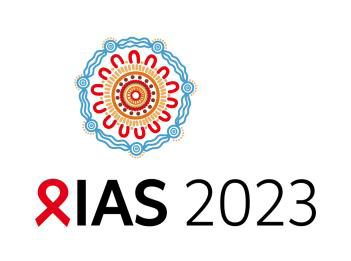 Maggie Munsamy, National Department of Health, South Africa
Person-centred approaches to address the health needs of people living with HIV and co-infections and co-morbidities
Person-centred, integrated 
noncommunicable disease 
and HIV decentralized drug 
distributionin Eswatini and 
South Africa: outcomes and 
challenges
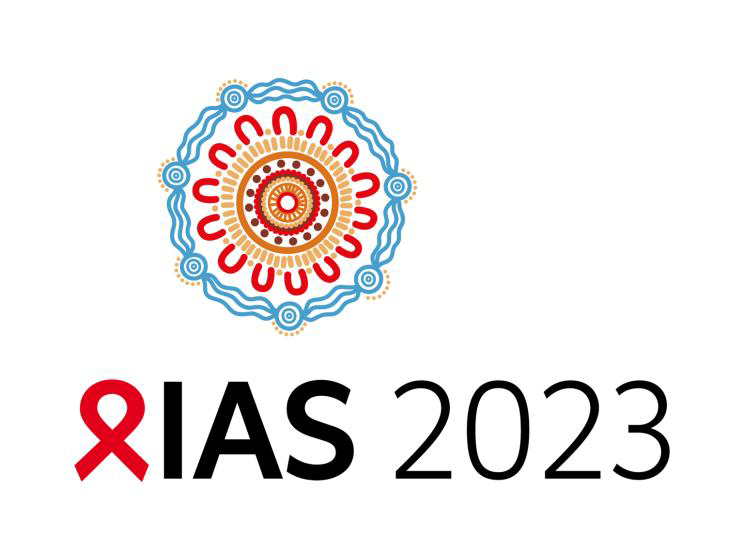 23 –26 July · Brisbane and virtual	ias2023.org
Conflict of interest 
disclosure
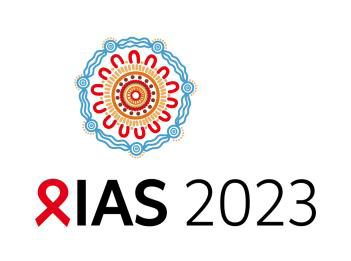 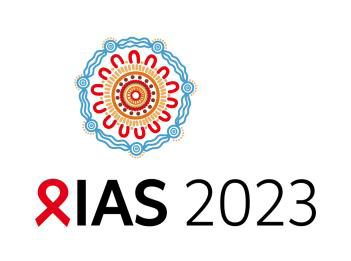 I have no relevant financial relationships with ineligible companies to disclose.
23 –26 July · Brisbane and virtual	ias2023.org
Purpose and objectives of 
the article
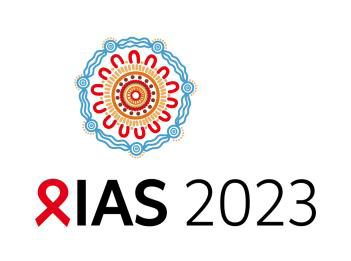 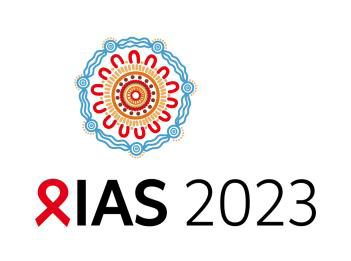 To promote awareness of successful large-scale NCD/HIV 
integration projects, we present experiences withperson-
centredmodels for HIV and NCD integration through
decentralized medication distributionfrom Eswatini and 
SouthAfrica, focusing on programmatic successes and 
implementation challenges.
23 –26 July · Brisbane and virtual	ias2023.org
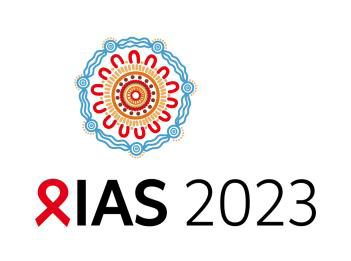 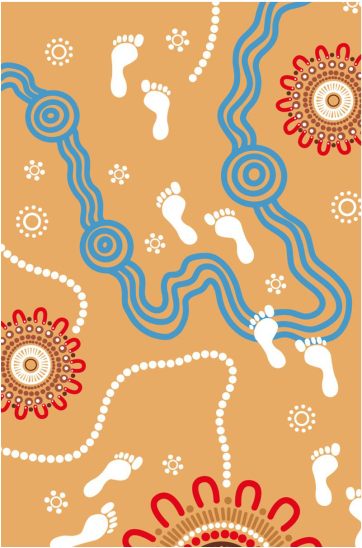 “Person-centredprogramming places 
individuals’ values and preferences at 
thecentreof all aspects of program
design and implementation.”
Person-centred, integrated noncommunicable disease and 
HIV decentralized drug distributionin Eswatini and South 
Africa:outcomesandchallenges
23 –26 July · Brisbane and virtual	ias2023.org
Background
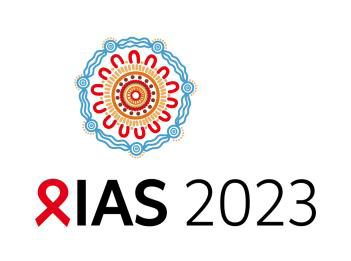 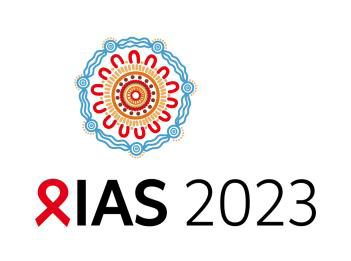 1.The aging population of people living with HIV has increased and
so has the prevalence of noncommunicable diseases (NCDs).  
Despite increasing NCD prevalence, there is a lack of high-
quality published evidence to supportperson-centredNCD/HIV 
integration models in sub-Saharan Africa.
2.Specifically, there is little research on integration of hypertension
and diabetes care—two common NCDs—with differentiated 
models of HIV service delivery.
3.Integration may increase access 
tohypertensionanddiabetescare among people living with HIV
who have limited access to relevant services and may potentially 
improve healthoutcomesand reduce mortality.
23 –26 July · Brisbane and virtual	ias2023.org
Methodology
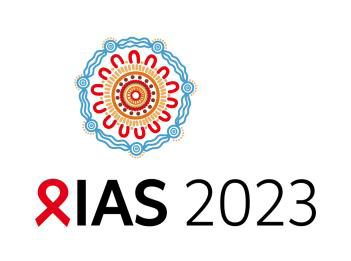 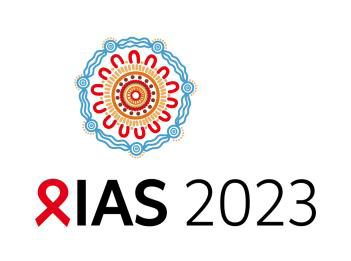 1. Programmatic data from Community Health 
Commodities Distribution (CHCD) in Eswatini from 
April 2020 to December 2021.
2. Programmatic data from Central Chronic Medicines 
Dispensing and Distribution (CCMDD) in South Africa 
fromJanuary 2016 to December 2021.
23 –26 July · Brisbane and virtual	ias2023.org
Results: Eswatini
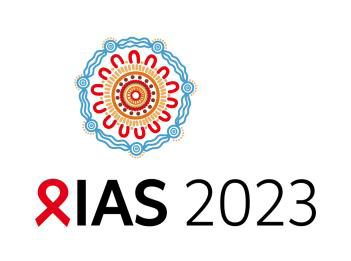 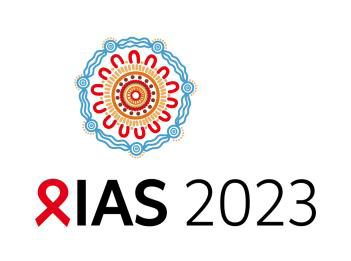 1.	83 PEPFAR-supported facilities and 721 functional community distribution
points implemented CHCD from April, 2020 toDecember, 2021,
providing over 28,000 people withand without HIV withintegrated services 
including multi-disease screening, HIV testing, CD4 and VL testing, ART 
refills, and PrEPalongside NCD services including blood pressure and 
glucose monitoring, hypertensionanddiabetesmedication refills.No out-of-
pocket costs.
2.	The26,776 clients enrolledrepresent people living with and
withoutHIV;63% female and4% below15years of age.
3.	Eligible clients receive decentralized services atconvenient public health
facilitiesor decentralized pickup points, including under a tree, schools, 
churches, bus stops, community halls, football pitches, and shops.
23 –26 July · Brisbane and virtual	ias2023.org
Results: Eswatini
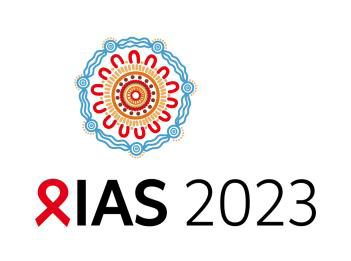 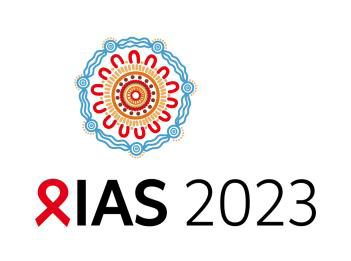 4.	Initially HIV medication distribution was only entry point due to existing
HIV programmatic foundation; due to client perceptions ofHIV 
stigma,however,CHCD added NCDs, FP, and other services, allowing 
those without HIV to also participate in CHCD.
5.	Only 1% ofCHCD clients missed appointments inthis programcompared
to 7%whomissed appointments for facility-based refills.
6.	Less than 10% of all clients receiving ART from facilities that conduct
CHCD collected medications from pickup points; the preference for 
facility-based care may bedue toperceivedHIV-related stigma as CHCD 
was initially designated only for people living with HIV.
23 –26 July · Brisbane and virtual	ias2023.org
Challenges: Eswatini
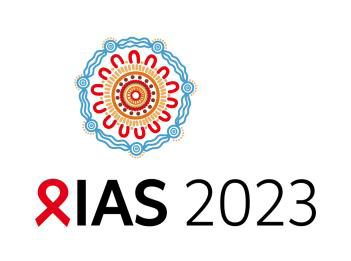 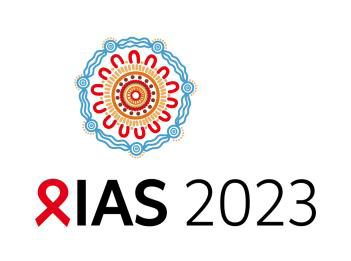 1.Some people living with HIV who require more comprehensive
medical management continue to prefer facility-based care.
2.Due to supply chain difficulties resulting in low NCD medication
supply, clients sometimes purchase from private pharmacies
or receive only 1-month supplies from CHCD.
3.The lack of funding for client transportation is another challenge.
4.Financial sustainability
23 –26 July · Brisbane and virtual	ias2023.org
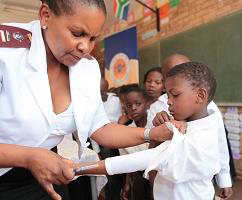 RESULTS SOUTH AFRICA
The CCMDD programme is the flagship programme for National 
Health Insurance (NHI) that provides an alternative accessto  
chronicmedicine for stablepatients.
External pick-up points (PuPs) provide the patient with a more 
convenient option for the collection of their repeat medicine which 
has been dispensed and distributed via the programme.
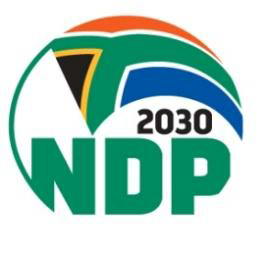 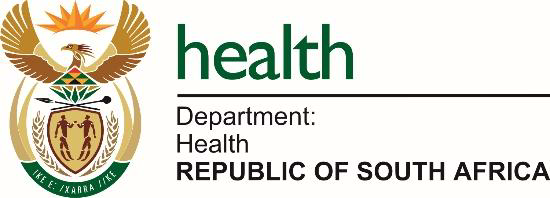 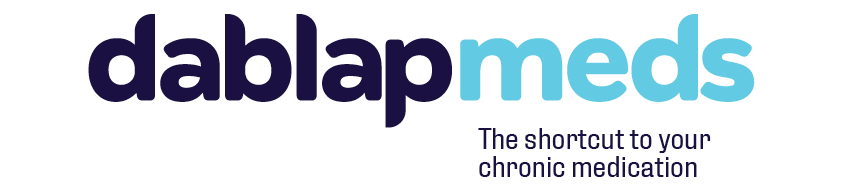 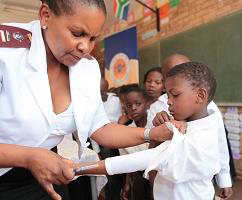 RESULTS SOUTH AFRICA
The programme provides people with well-controlled NCDs and people
living with HIV with virologic suppression with medications to
control chronic diseases, including HIV via community-based
PUPs, including smart lockers, facility “fast lanes” and adherence clubs.
The 2855 contracted PuPsmay be nearer to their homes or workplace and can 
result in reduced transport costs.
There is no out of pocket payment.
By October 2021, among those receiving ART and other chronic disease 
medications, 25% utilized facility PUPs, called fast lanes.
19% participated in adherence clubs and 56% used external PUPs
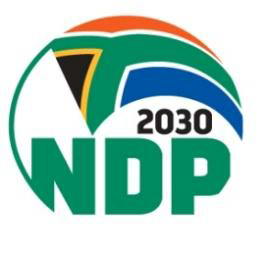 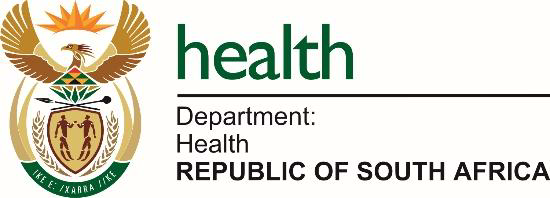 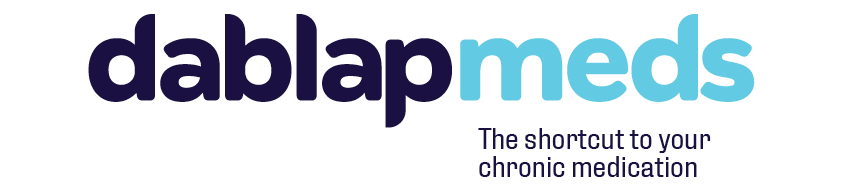 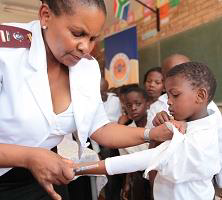 Number of people living with HIV and 
co morbidities
Hypertension 	936,564 (35.4%)
Diabetes 	316,707 (12.0%)
Angina 	229,098 (8.7%)
Isoniazid preventive therapy 	116,028 (4.4%)
Osteoarthritis 	87,500 (3.3%)
Ischaemicheart disease 	82,170 (3.1%)
Pain 	58,493 (2.2%)
Congestive cardiac failure 	42,101 (1.6%)
Asthma 	32,690 (1.2%)
Hyperlipidaemia 	31,259 (1.2%)
Epilepsy 	27,950 (1.1%)
Depressive disorder 	12,697 (0.5%)
Family planning 	9999 (0.4%)
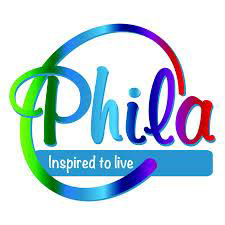 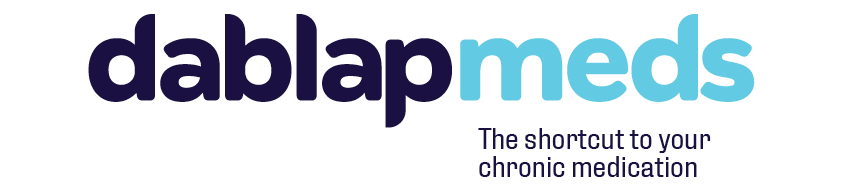 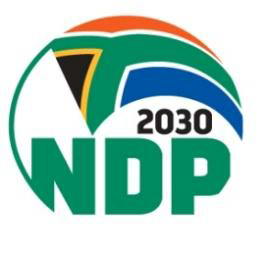 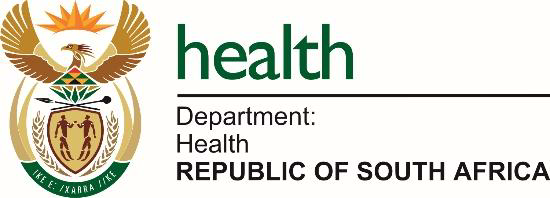 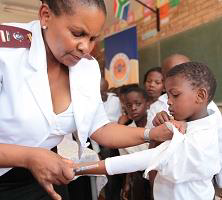 Reducing HIV related stigma
Person-centred innovations include:
1.clients selecting their own language for written medication 
instructions
2.clients deciding where they want to collect theirmedicine parcel
3.clients choosing the exact date of medication pickup (within a 7-day 
window);
4.clients feedback informing the design of medication packaging and 
labelling.
5.IntegratingNCD/ART medication pickup at pick out points,
6.using uniformly labelled medication packages,
7.ensuring visual and audio privacy in dispensing areas.
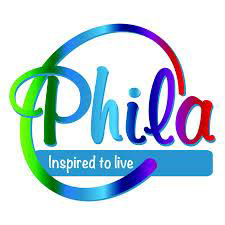 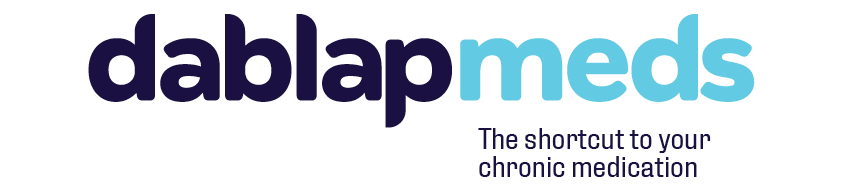 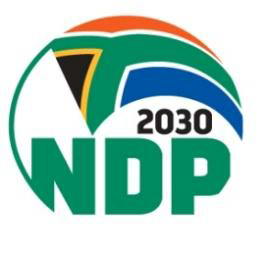 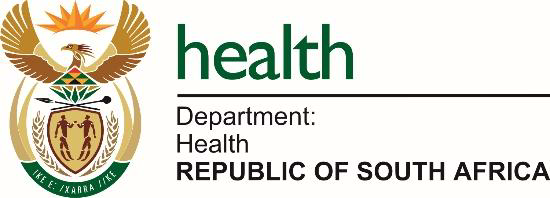 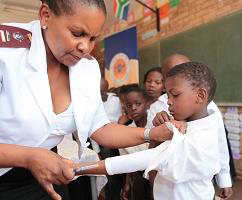 CHALLENGES:SOUTH AFRICA
1.In rolling out the web -based system for CCMDD, the lack of 
internet connectivity impacts the use of the electronic prescribing
2.Energy crisis causing disruption in electricity is problematic for 
the programme
3.Due to insufficient storage space at popular pick-up points, 
when they reach capacity, the pick-up point is blocked on the 
electronic temporarily, until the storage stabilizes.
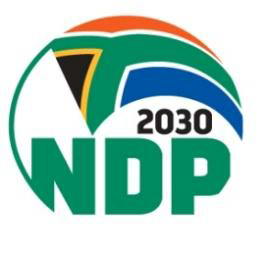 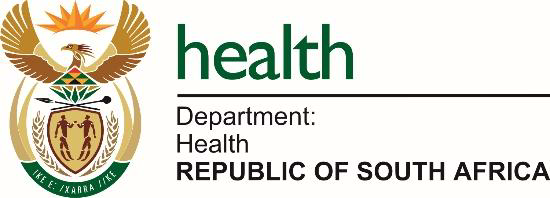 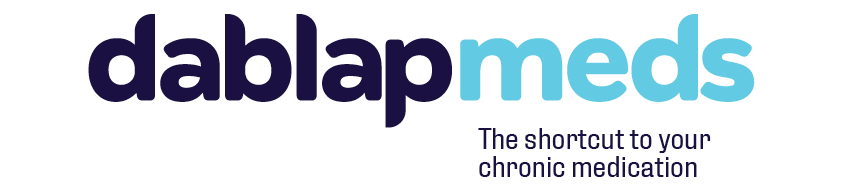 Conclusions
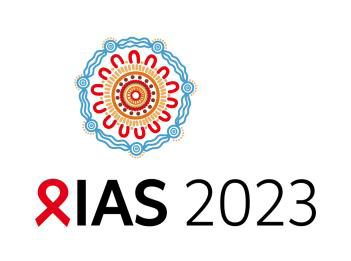 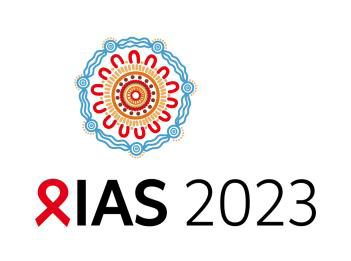 1.Eswatini andSouth Africa demonstratescalable, person-centredmodels for HIV
and NCD integration through decentralized drug distribution. Thisapproach 
adaptsmedicationdelivery to serve individual needs while decongesting health 
facilities, efficiently delivering NCD care, reducing healthcare costs borne by 
clients with multiple comorbidities, and decreasing HIV related stigma.
2.Ministry of health leadership, public-private partnerships, nongovernmental 
organizations, PEPFAR implementing partners and international donors were
crucial to the success of both programs, as was the absence of out-of-pocket 
costs to clients in both programs.
3.To bolsterprogramuptake, additional reporting of integrateddecentralized drug
distributionmodels should include HIVandNCD health outcomes and mortality 
trends.
23 –26 July · Brisbane and virtual	ias2023.org
Next steps
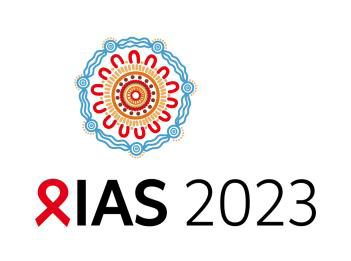 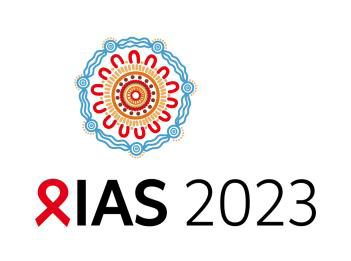 1.Further evaluationfor integrated HIV/NCD drug distribution programsincludes:
•	analysis offactors correlated with improved retention in care;
•	patterns of service uptake or site preferences among people living with HIV
compared to people with NCDs;
•	analysis of HIV clinical outcomes by mode of DDD programutilizedand by
demographic factors
•	risk factors for loss of viral suppression;
•	client preference data onstigma,provider trust and factors influencing choice of
facility type.
2.additional reporting of integrated NCD and HIV decentralized drug distribution models
isneeded on client-level clinical outcomes including blood pressure and glycemic
control, HIV including 95-95-95 benchmarks, and
3.longer-term mortality trends through modelling studies.
23 –26 July · Brisbane and virtual	ias2023.org
Acknowledgement of 
contributors
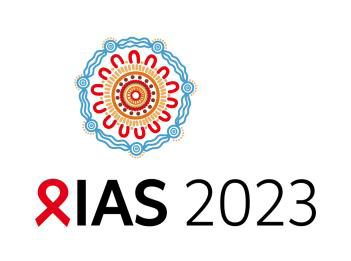 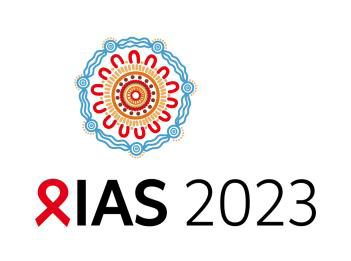 Deborah Goldstein, Office of HIV/AIDS, USAID, Washington, DC, USA
Nathan Ford, Global HIV, Hepatitis and Sexually Transmitted Infections 
Programmes,World Health Organization, Geneva, Switzerland
Nicholas Kisyeri, Eswatini National AIDS Program, Eswatini; ICAP, Columbia University, 
Eswatini
Maggie Munsamy, National Department of Health, South Africa
LiricaNishimoto, FHI 360, Durham, NC, USA
KuforOsi, Resolve to Save Lives, Abuja, Nigeria
Herve Kambale, ICAP, Columbia University Mailman School of Public Health, New York, 
NY, USA
Thomas Minor, Office of HIV/AIDS, USAID, Washington, DC, USA
Moses Bateganya, FHI 360, Durham, NC, USA
23 –26 July · Brisbane and virtual	ias2023.org